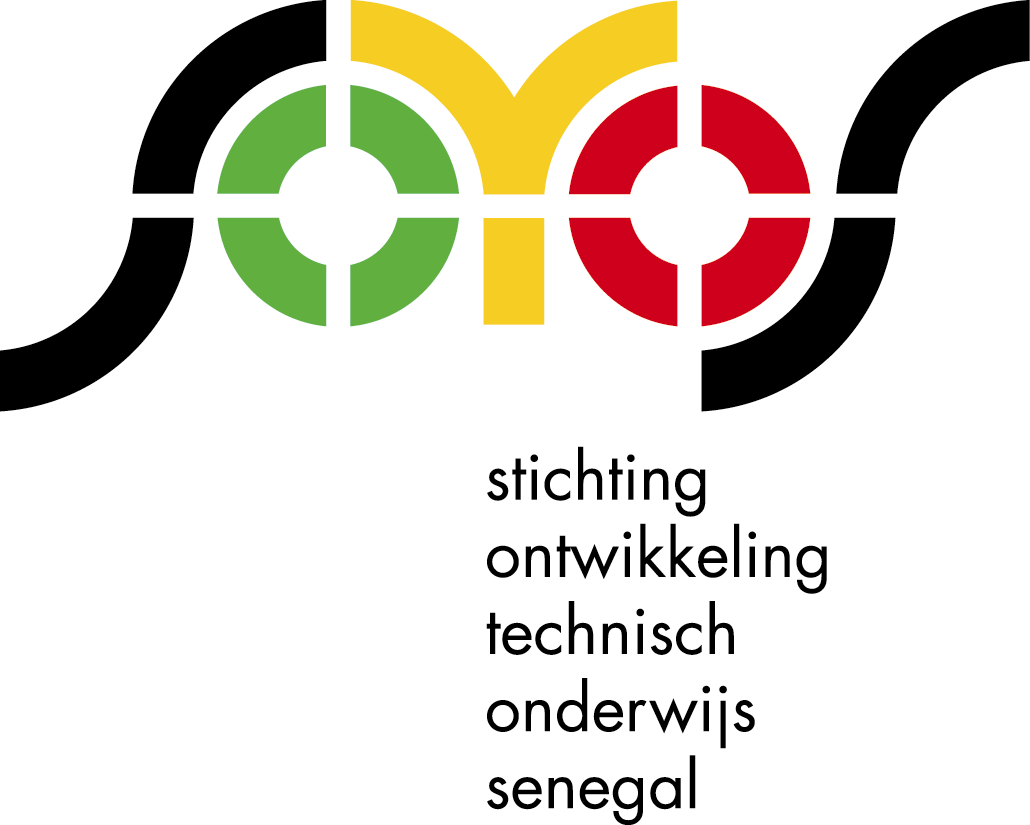 Wie is SOTOS ?
SOTOS:		 Stichting Ontwikkeling Technisch Onderwijs               	 	 Senegal

Partners: 

- Peters Bouw en Onderhoud te Horst
	       
- Bouwmensen Limburg te Horst
	       
- Dendron College te HorstSOTOS is opgericht in mei 2003.
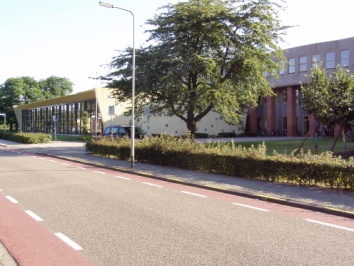 SOTOS visie en missie
De visie van SOTOS op ontwikkelingssamenwerking is gebaseerd op ondersteuning van (technische) onderwijsontwikkeling op het Senegalese platteland en structurele contacten tussen docenten en leerlingen uit Senegal en Horst.
 
Om continuïteit van de projecten te waarborgen zijn vanaf de start afspraken gemaakt  en vastgelegd met de regionale en landelijke overheden waarin de wederzijdse taken en verantwoordelijkheden zijn omschreven.
 
In 2015 is de discussie over de visie op ‘de ondernemende school’, die producten en diensten gaat aanbieden in de regio opgestart op CFP en CEM.
In 2016 is het 1e project opgeleverd.
Doelstellingen (Millenniumdoelen)
De hulp/ondersteuning moet direct aansluiten op bestaande activiteiten in de regio. 





	In 2015 gaan alle jongens en meisjes naar school en hebben mannen en vrouwen gelijke rechten
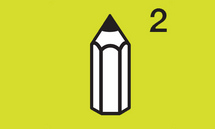 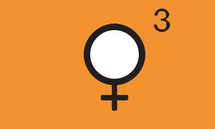 =  Senegal en Gambia
De landen: Senegal en The Gambia
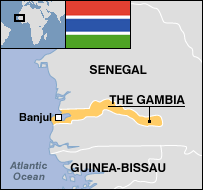 = Sindian
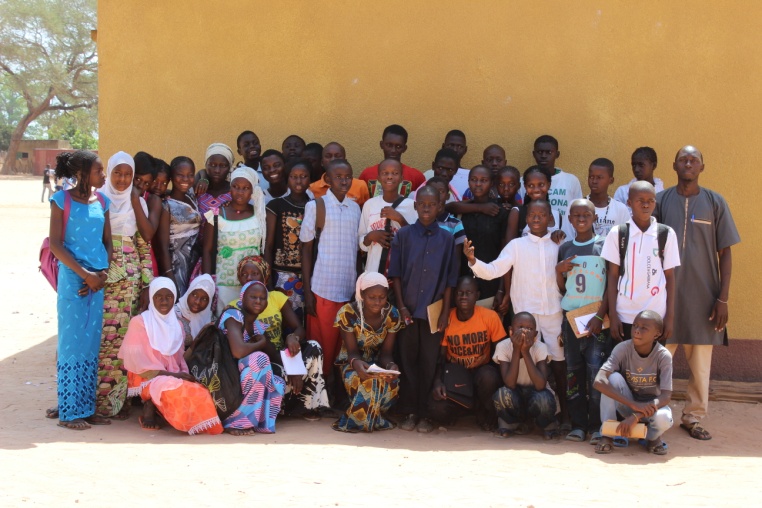 Sotos Projecten
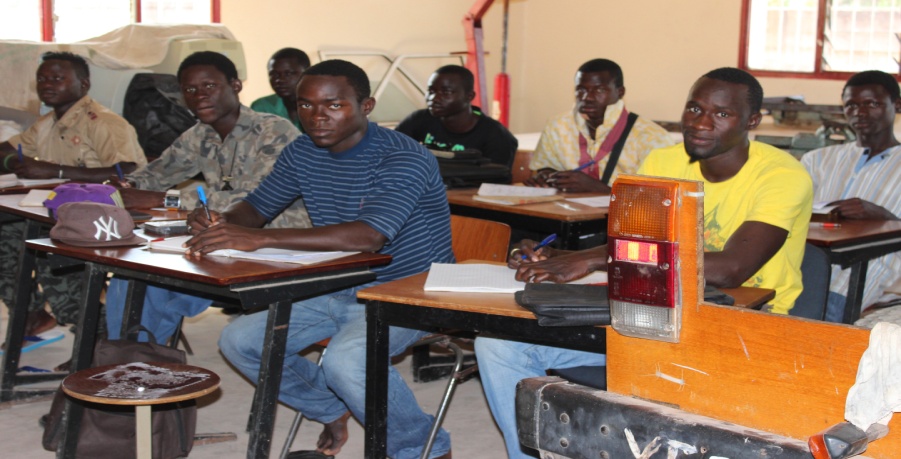 Het CFP - de praktijkschool door SOTOS gebouwd en uitgebreid van 2005 – 2015

Het CEM - een HAVO-school uitgebreid door SOTOS sinds 2009

Bussura - een kinder-dagverblijf, medische post en praktijkschool in The Gambia herbouwd in 2009
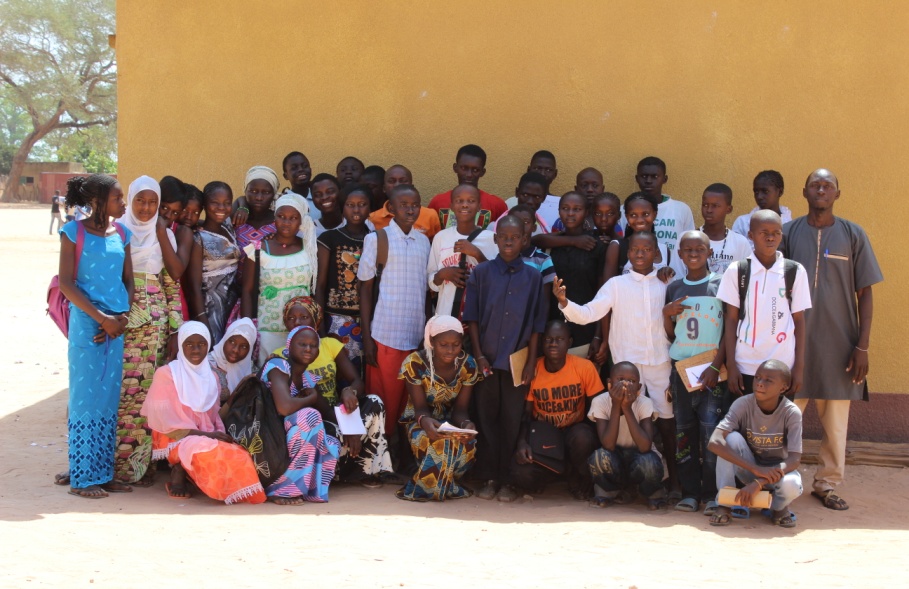 Waarom Sindian?
SOTOS wilde een school bouwen, maar waar ?In overleg met de regering is gekozen voor Sindian, een centrumdorp op het platteland

	Reden: de trek naar de grote steden zoals Ziguinchor verminderen en door scholing / opleiding ook de werkgelegenheid op het platteland verbeteren.
Voordat de school in Sindian gebouwd werd, liepen leerlingen dagelijks vele kilometers naar de stad Ziguinchor, om daar naar school te kunnen of werk te zoeken.Dat deze school op het platteland gebouwd is, heeft dus veel voordelen.
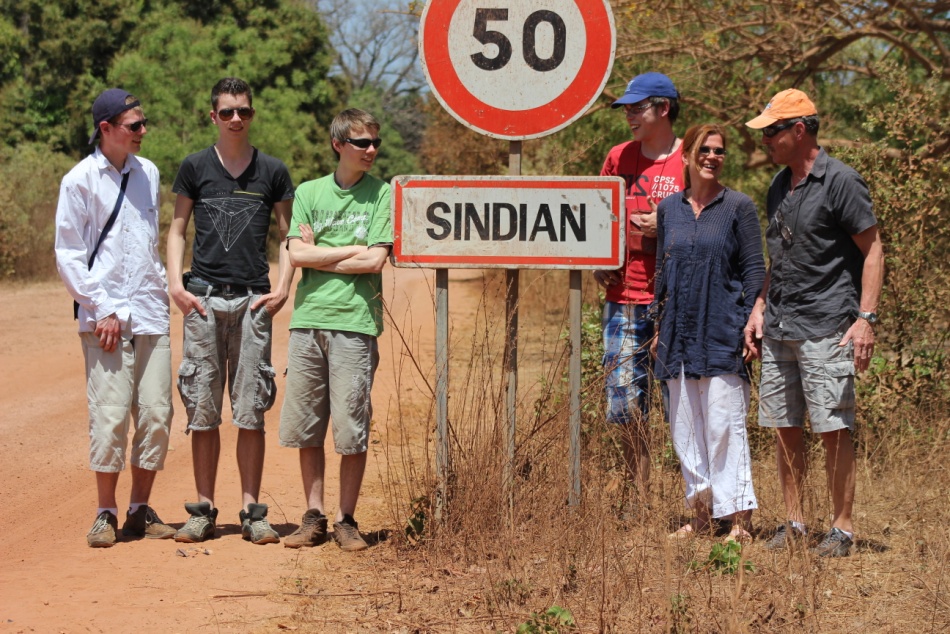 = Sindian
Het centrumdorp Sindian
Centrale waterput in Sindian
Plattelandsvervoer in Sindian
Boodschappen doen in Sindian
Confectieatelier in Sindian
Dagelijks leven in Sindian
Spelende kinderen in Sindian
Jonge mensen uit Sindian
Kleuterschool in Sindian
Blij met knuffels uit Nederland
Basisschoolplein in Sindian
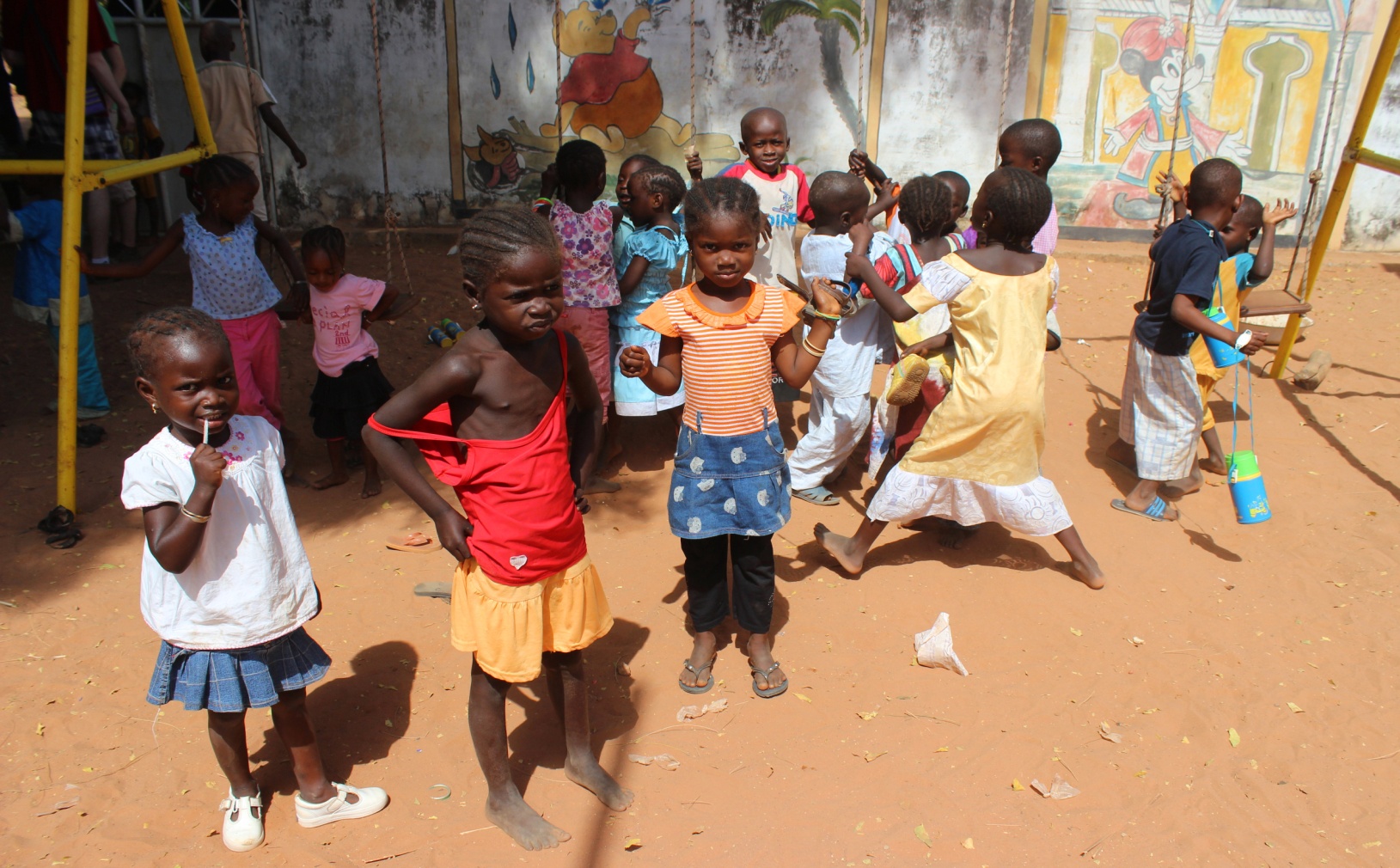 Project 1:Centre de Formation Professionnelle.
Het CFP, de praktijkschool in 2005 gebouwd door SOTOS, met de lokalen:
	- Elektrotechniek
	- Metaaltechniek
	- Motorvoertuigentechniek
	- Confectie / kleding e.d.
	- Informatica
	- Bouwtechniek
In 2009 heeft SOTOS  een waterput gebouwd en kan er aan hygiënevorming worden gedaan en is gestart met een opleiding landbouw / veeteelt
In 2013  heeft  SOTOS  de lokalen Informatica en Mode / Kleding vernieuwd en uitgebreid, vanwege de grote behoefte aan deze twee opleidingen.
In 2015 is er een kleinveestal gebouwd
In 2016 zijn het restaurant / keuken en 2 hotelkamers gebouwd
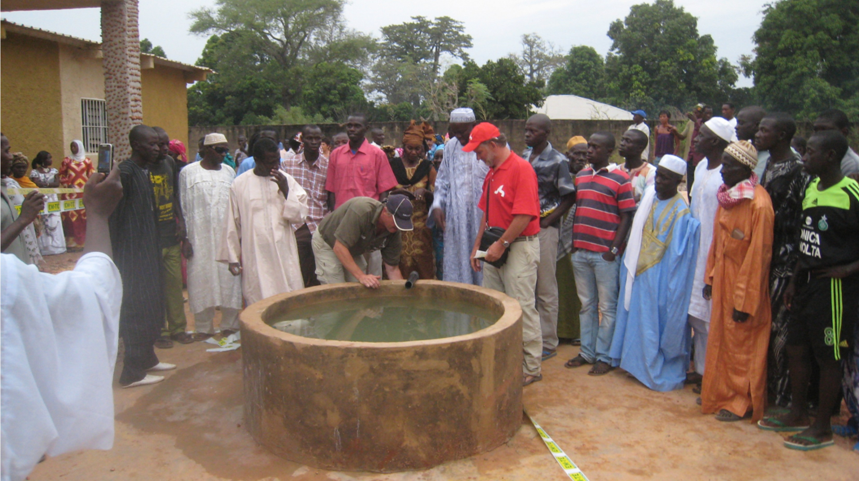 [Speaker Notes: Invoegen: logo van millenniumdoel ……: In 2015 is de verspreiding van ziektes als malaria en aids gestopt]
De projecten CFP en CEM in kaart
Sotos projecten in Sindian:
CFP en CEM
De praktijkschool (CFP)
De praktijkschool (CFP)
De container met hulpgoederen wordt uitgeladen.
De praktijkschool (CFP) Opleiding agriculture met eerste producten voor de verkoop in 2013
De praktijkschool (CFP)
De praktijkschool (CFP) Timmerlokaal  2007				Confectieatelier 2013
De praktijkschool (CFP)Confectieatelier 2013 				Werkplek uiterlijke verzorging 2013
[Speaker Notes: confectie]
De praktijkschool (CFP)					Metaaltechniek 2009
De praktijkschool (CFP) 		Theorie- en praktijk bij motorvoertuigentechniek 2009 / 2013
De praktijkschool (CFP)
Informatica docente CFP met baby	Installatie nieuwe netwerk 2013
De praktijkschool (CFP)
De Dendron werkgroep installeert het nieuwe netwerk.
2016: Oplevering restaurant / keuken en hotelkamers CFP en ommuring CEM
Het lokale basketball-team
Project 2: Centre d’Éducation Moyen (CEM)
SOTOS heeft in 2009 gebouwd:
	- Een Informatica lokaal, met ICT netwerk door  Dendron leerlingen samengesteld en geïnstalleerd
	- Een groot leslokaal / mediatheek
SOTOS bouwde in 2012: 3 Nieuwe leslokalen, ter vervanging van  de bestaande noodlokalen.
In 2012 financierde Sotos een uitgebreid leermiddelen- en boekenpakket
Het CEM ligt tegenover het CFP en hierdoor kunnen ook zij profiteren van de  waterput. 
In 2016 is het complex ommuurd ter voorkoming van vandalisme.
In maart 2017 een uitwisseling met 10 Dendron leerlingen rond gekozen gemeenschappelijke thema’s.
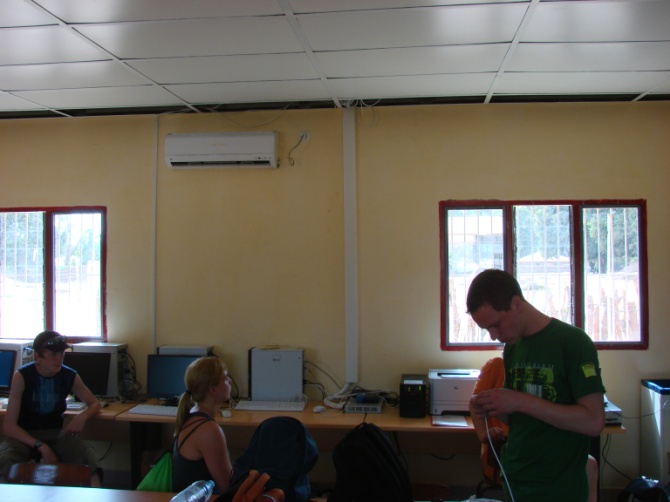 [Speaker Notes: Foto werkgroep toevoegen]
Le CEM
Leslokalen noodgebouw
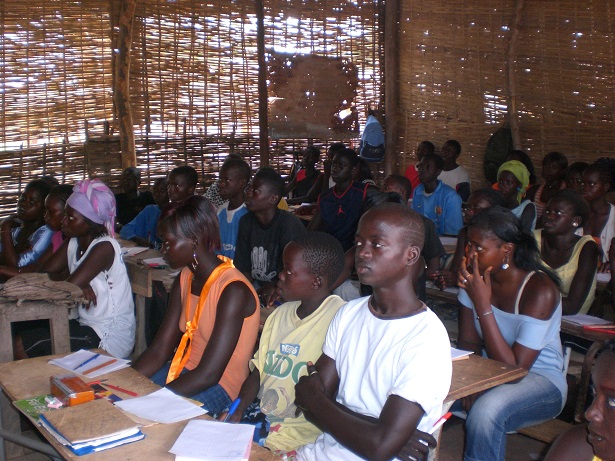 Nieuwe ‘Sotos’ leslokalen
Le CEM (Centre d’ Éducation Moyen)
Gymles bij 40°C 			  CEM klas met mentor
Le CEM
Bestaand leslokaal CEM